স্বাগতম
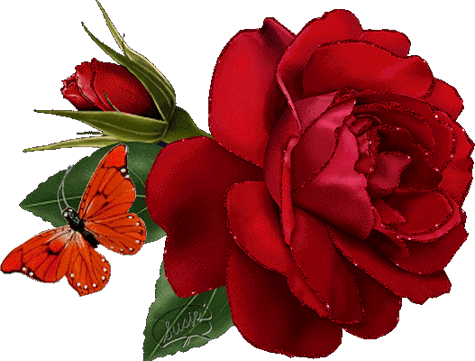 Harendra Biswas
পরিচিতিঃ
হরেন্দ্র বিশ্বাস
জুনিয়র ইন্সট্রাক্টর(রেডিও এন্ড টিভি)
নরসিংদী টেকনিক্যাল স্কুল ও কলেজ
Email:harendrabiswas@gmail.com
দশম শ্রেণি
জেনারেল ইলেকট্রনিক্স-২
(২য় পত্র)
দ্বিতীয় অধ্যায়
Harendra Biswas
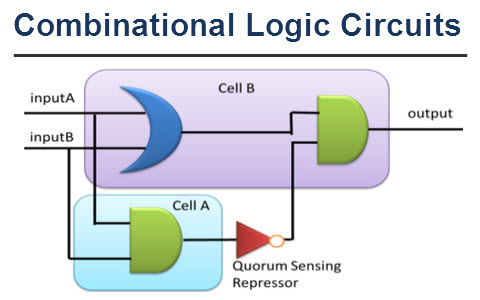 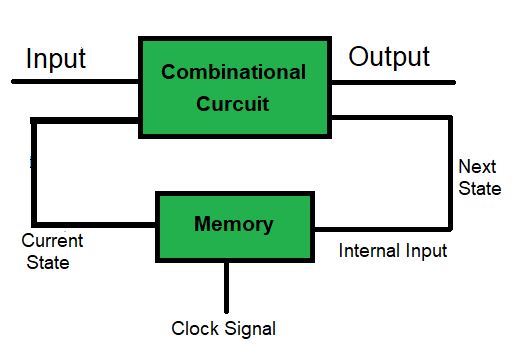 কম্বিনেশনাল লজিক সার্কিট
Harendra Biswas
পাঠঃ কম্বিনেশনাল লজিক সার্কিট
দ্বিতীয় অধ্যায়
(কম্বিনেশনাল লজিক সার্কিট)
Harendra Biswas
পাঠ শেষে শিক্ষার্থীরা…
কম্বিনেশনাল লজিক সার্কিট কী তা বলতে পারবে।
হাফ অ্যাডার ও ফুল অ্যাডার কী তা বলতে পারবে।
হাফ অ্যাডার ও ফুল অ্যাডার লজিক সার্কিট বর্ণনা করতে পারবে।
হাফ সাবট্রাক্টর ও ফুল সাবট্রাক্টর কী তা বলতে পারবে।
হাফ সাবট্রাক্টর ও ফুল সাবট্রাক্টর লজিক সার্কিট বর্ণনা করতে পারবে।
Harendra Biswas
কম্বিনেশনাল লজিক সার্কিট কী?
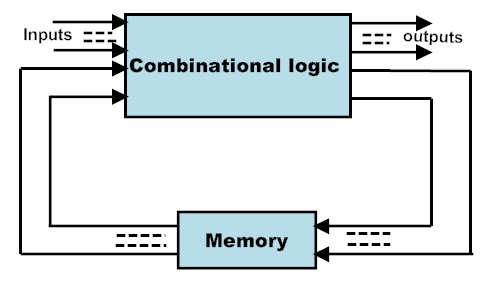 যে সার্কিটের আউটপুট চলতি ইনপুটের উপর নির্ভর করে কিন্তু কোনো মেমরির উপর নির্ভর করে না, তাকে কম্বিনেশনাল লজিক সার্কিট বলে।
Harendra Biswas
অ্যাডার কী?
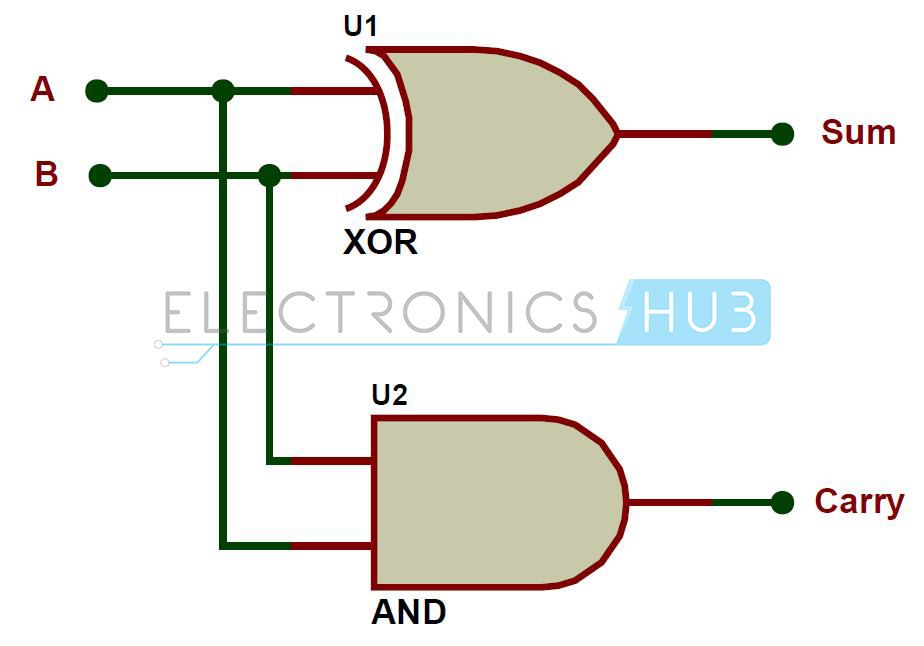 যে লজিক সার্কিটের সাহায্যে বাইনারি সংখ্যার যোগফল নির্ণয় করা হয়, তাকে অ্যাডার বলে।
Harendra Biswas
অ্যাডার কত প্রকার ও কি কি?
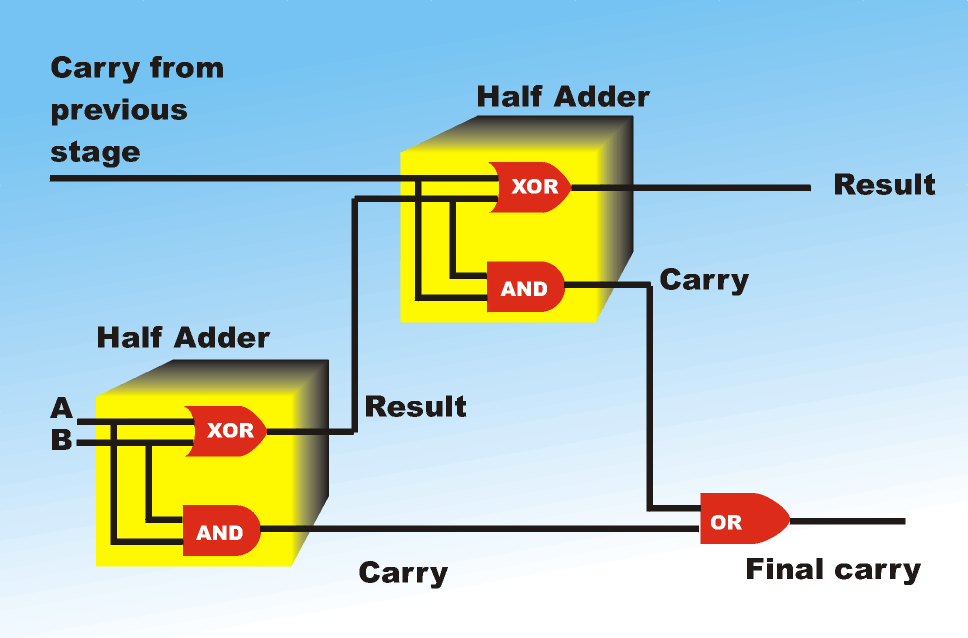 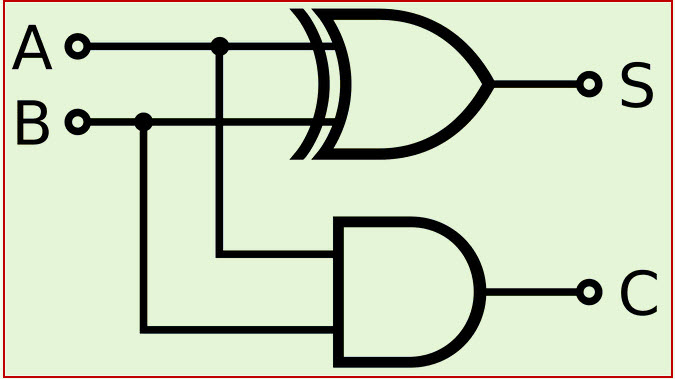 হাফ অ্যাডার
ফুল অ্যাডার
অ্যাডার সার্কিট দুই প্রকার। যথাঃ   ১। হাফ অ্যাডার 
			       ২। ফুল অ্যাডার
Harendra Biswas
হাফ অ্যাডার লজিক সার্কিট ……
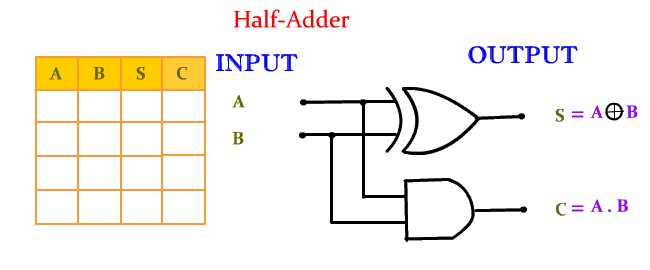 যে অ্যাডার সার্কিটের মাধ্যমে এক বিটের দুইটি সংখ্যার যোগফল নির্ণয় করা হয়, তাকে হাফ অ্যাডার বলে।
দুইটি বিট যোগ করার জন্য নিম্নের চারটি অবস্থা পাওয়া যায়।

			A+B=S  C
			0+0=0  0
			0+1=1  0
			1+0=1  0
			1+1=0  1
Harendra Biswas
ফুল অ্যাডার লজিক সার্কিট ……
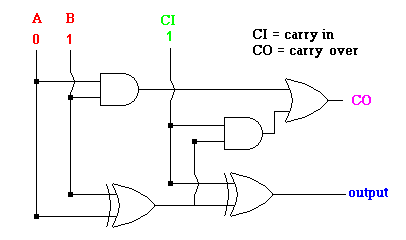 যে অ্যাডার সার্কিটের মাধ্যমে দুই বা ততোধিক বিটের দুইটি বাইনারি সংখ্যার যোগফল নির্ণয় করা যায়, তাকে ফুল অ্যাডার বলে।
ফুল অ্যাডার সার্কিটে ইনপুট হিসেবে A, B ও C তিনটি ইনপুট থাকে এবং আউট পুট হিসেবে S(Sum) ও C1(Carry) দুইটি আউটপুট থাকে।	A+B+C= S    C1
				0+0+0=  0    0
				0+0+1=  1    0
				0+1+0=  1    0
				0+1+1=  0    1
				1+0+0=  1    0
				1+0+1=  0    1
				1+1+0=  0    1
				1+1+1=  1    1
Harendra Biswas
হাফ সাবস্ট্রাক্টর লজিক সার্কিট ……
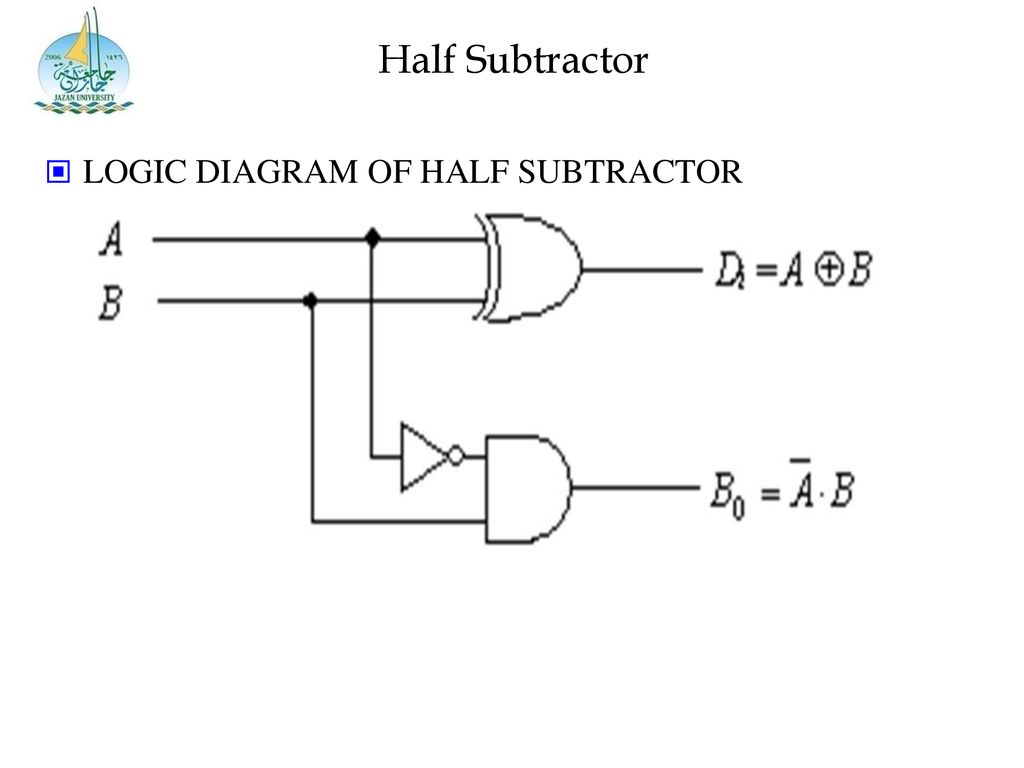 Truth Table
যে ইলেকট্রনিক সার্কিটের মাধ্যমে দুই টের বিয়োগফল নির্ণয় করা যায় তাকে হাফ সাবট্রাক্টর বলে। একটি XOR গেইট এবং একটি AND গেইট এর সমন্বয়ে এ সার্কিট গঠিত। XOR গেইটের কাজ হচ্ছে বিয়োগফল D1(Difference) তৈরি করা এবং AND গেইটের কাজ হচ্ছে BO(Borrow) তৈরি করা।
Harendra Biswas
ফুল সাবট্রাক্টর লজিক সার্কিট ……..
Truth Table
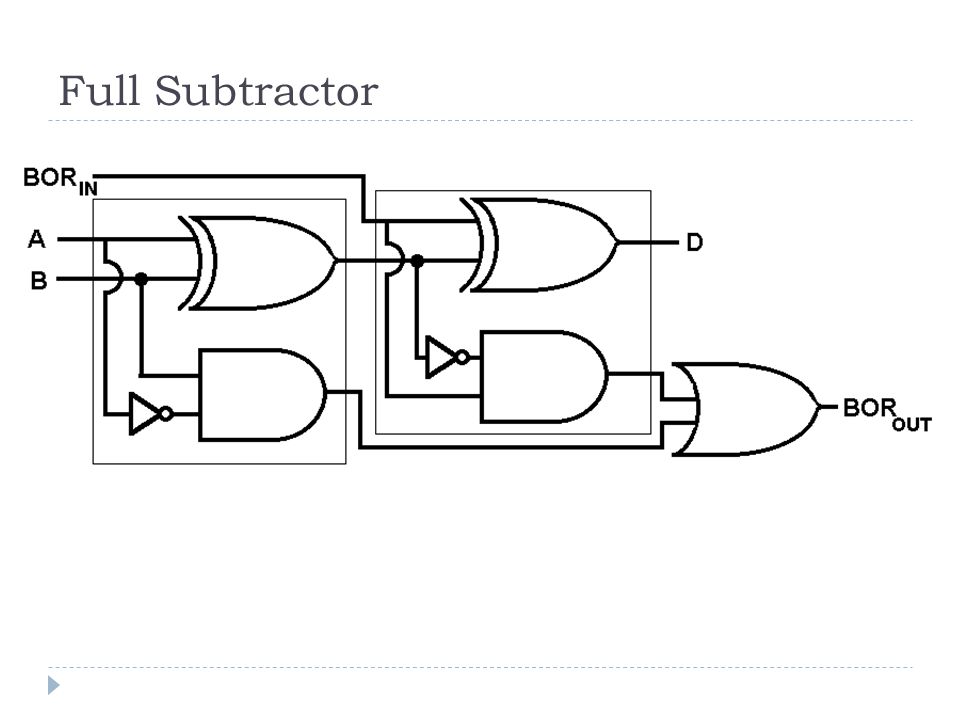 Half Subtrator
Half Subtrator
OR Gate
দুইটি হাফ সাবট্রাক্টর ও একটি OR গেইটের সাহায্যে একটি ফুল সাবট্রাক্টর তৈরি করা হয়। এই সার্কিট দিয়ে দুই বিটের বিয়োগফল নির্ণয় করা হয়।

এখানে XOR দুইটি গেইট, দুটি AND গেইট, দুটি NOT গেইট এবং একটি OR গেইটের সমন্বয় করে একটি ফুল সাবট্রাক্টর সার্কিট গঠন করা হয়েছে। এখানে হল ইনপুট A, B ও BIN এবং আউটপুটে বিয়োগফল D(Difference)  ও ধারক BO(Borrow)
Harendra Biswas
মূল্যায়নঃ
কম্বিনেশনাল লজিক সার্কিট কী?
অ্যাডার কী? অ্যাডার কত প্রকার ও কি কি?
হাফ অ্যাডার ও ফুল অ্যাডার কী?
হাফ সাবট্রাক্টর ও ফুল সাবট্রাক্টর কী?
হাফ অ্যাডার ও হাফ সাবট্রাক্টরের লজিক সার্কিট অংকন কর।
Harendra Biswas
বাড়ীর কাজ
একটি ফুল অ্যাডার ও ফুল সাবট্রাক্টরের লজিক সার্কিটসহ বর্ণনা কর।
Harendra Biswas
ধন্যবাদ
Harendra Biswas